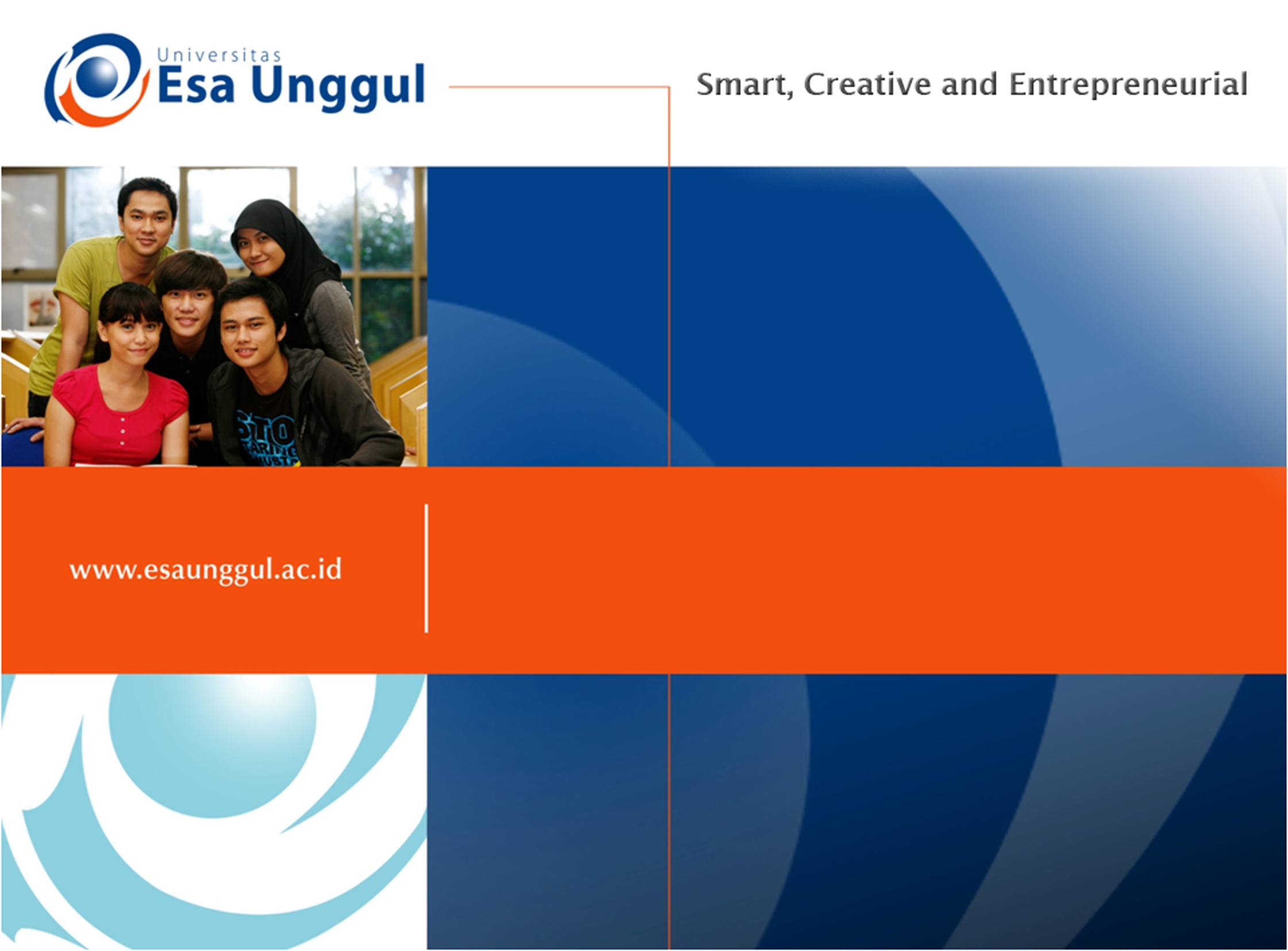 PATOFISIOLOGI PENYAKIT MENULAR DAN DEFISIENSI
PATOFISIOLOGI HIV/AIDS
Khairizka Citra Palupi, S.Gz, MSc, RD
ILMU GIZI / FAKULTAS ILMU KESEHATAN
HIV
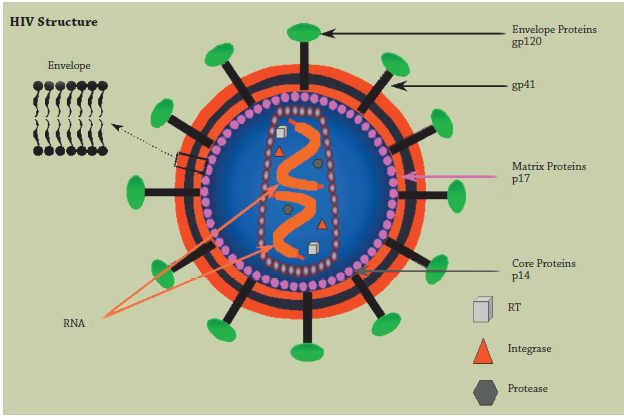 HIV stands for human immunodeficiency virus. It is the virus that can lead to acquired immunodeficiency syndrome or AIDS if not treated. Unlike some other viruses, the human body can’t get rid of HIV completely, even with treatment. So once you get HIV, you have it for life.
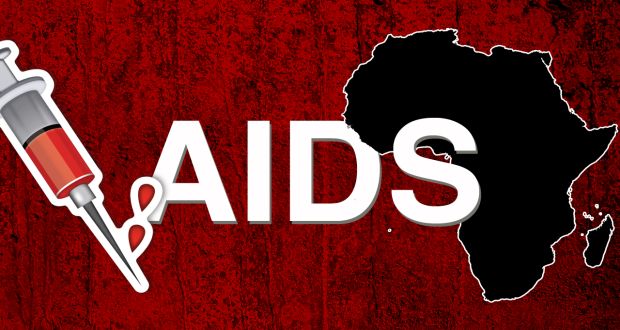 Acquired immunodeficienc syndrome (AIDS) adalah suatu penyakit retrovirus yang ditandai oleh imunosupresi berat yang menyebabkan infeksi oportunistik, neoplasma sekunder dan kelainan neurologik
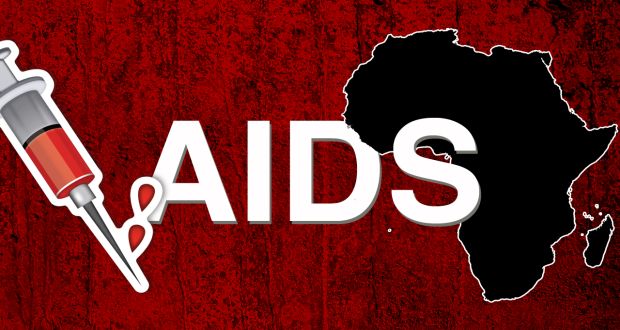 Efek dari Virus HIV  hanya bisa dilemahkan  dengan obat anti virus  dan asupan gizi yang optimal
AIDS  tahap akhir dari infeksi virus ini yang ditandai dengan adanya imunosupresi berat yang menimbulkan infeksi oportunistik, neoplasma sekunder dan manifestasi neurologis. Pada tahap ini, kemampuan tubuh untuk melawan infeksi sudah hilang sepenuhnya.
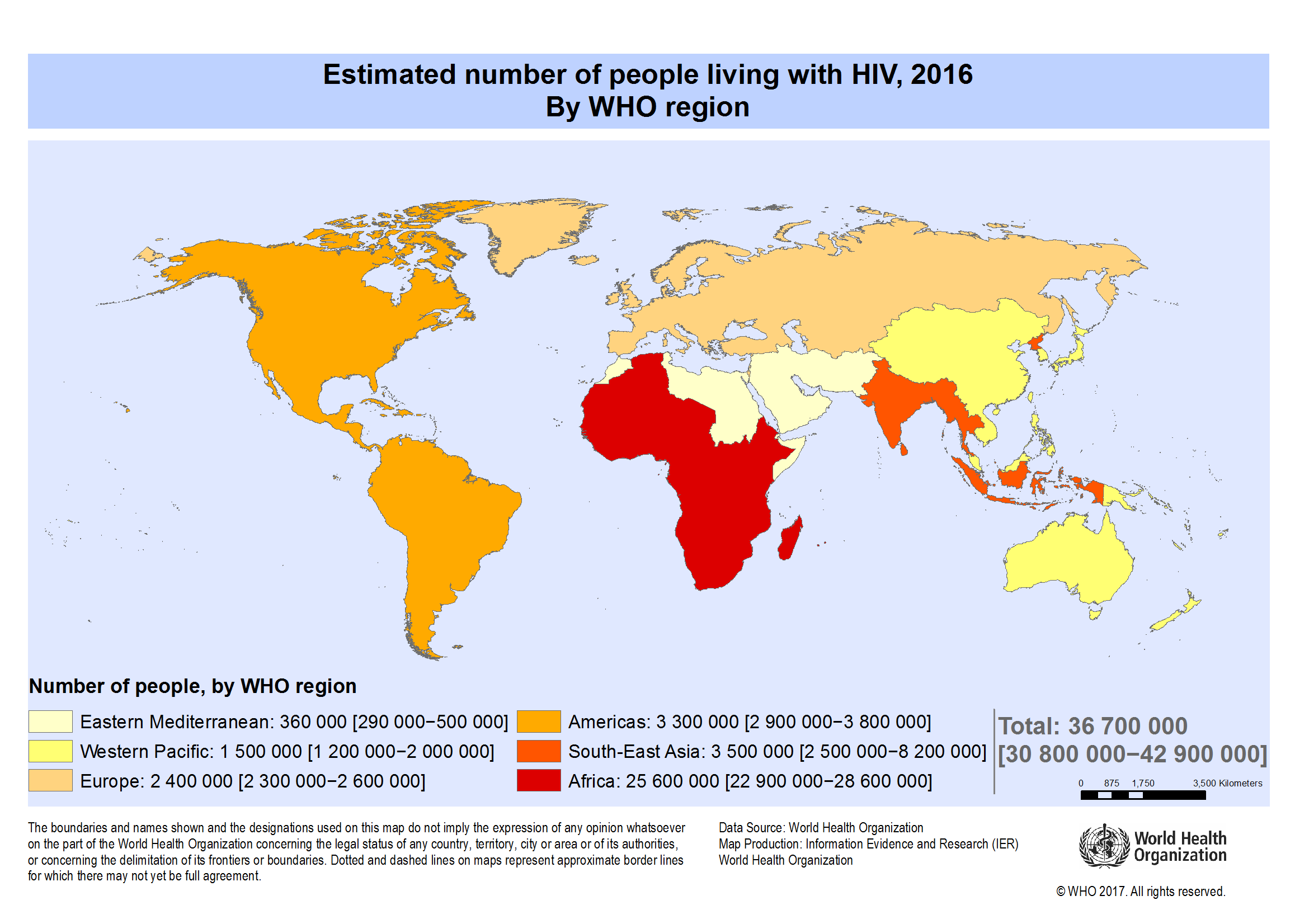 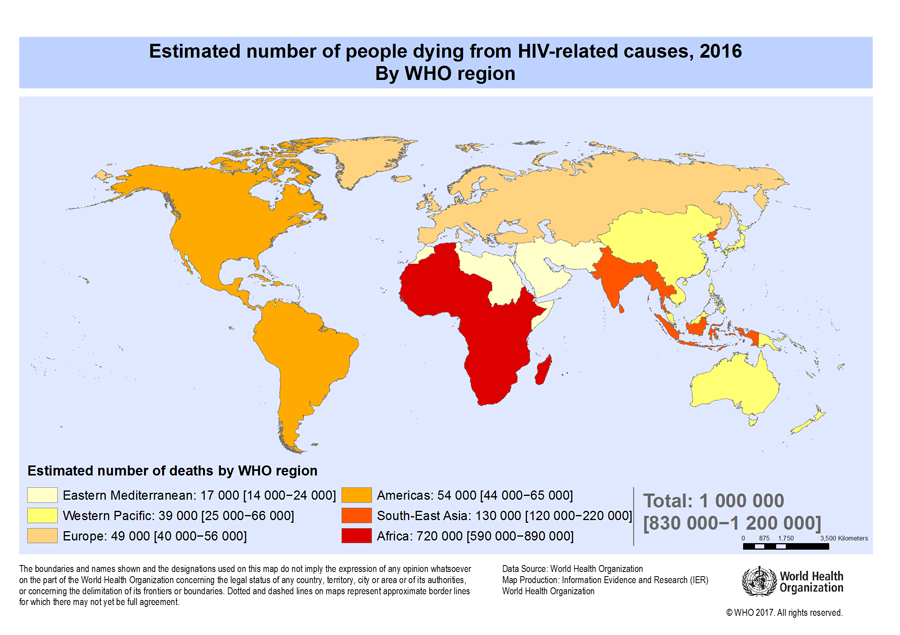 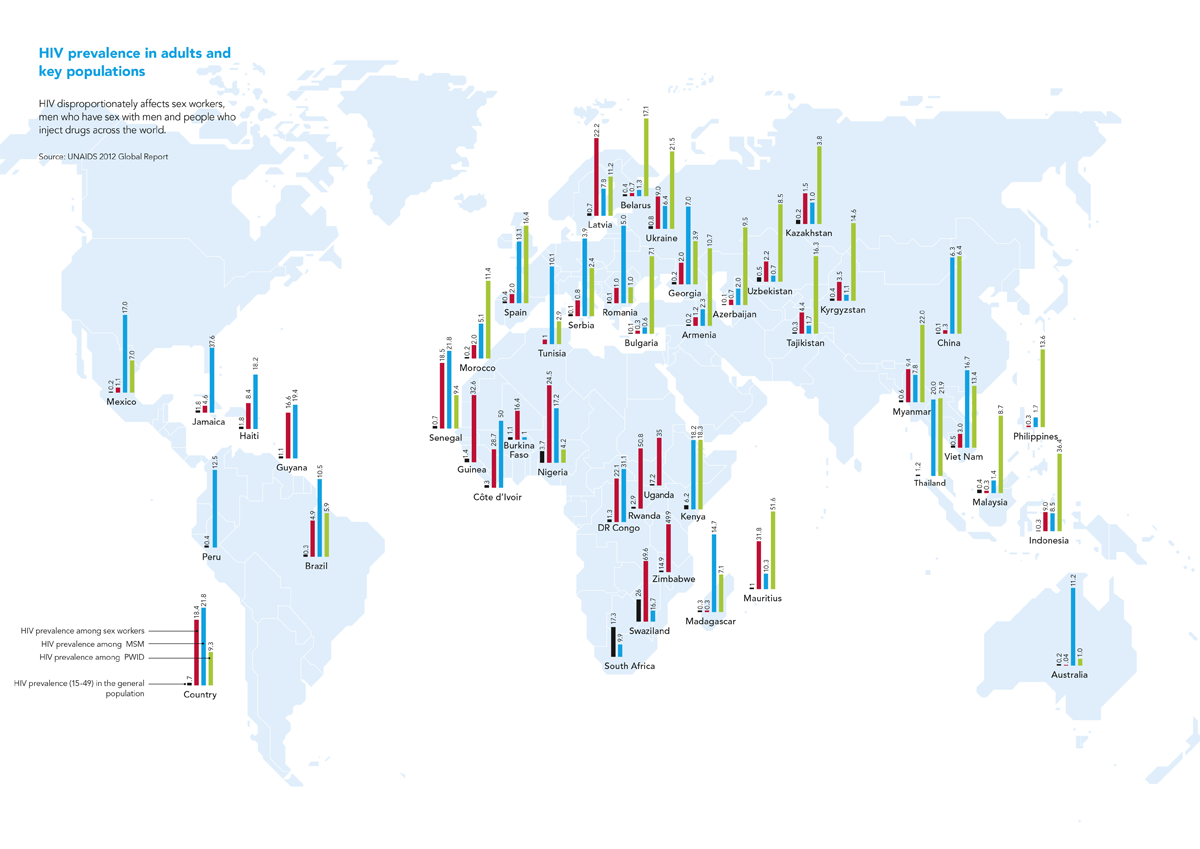 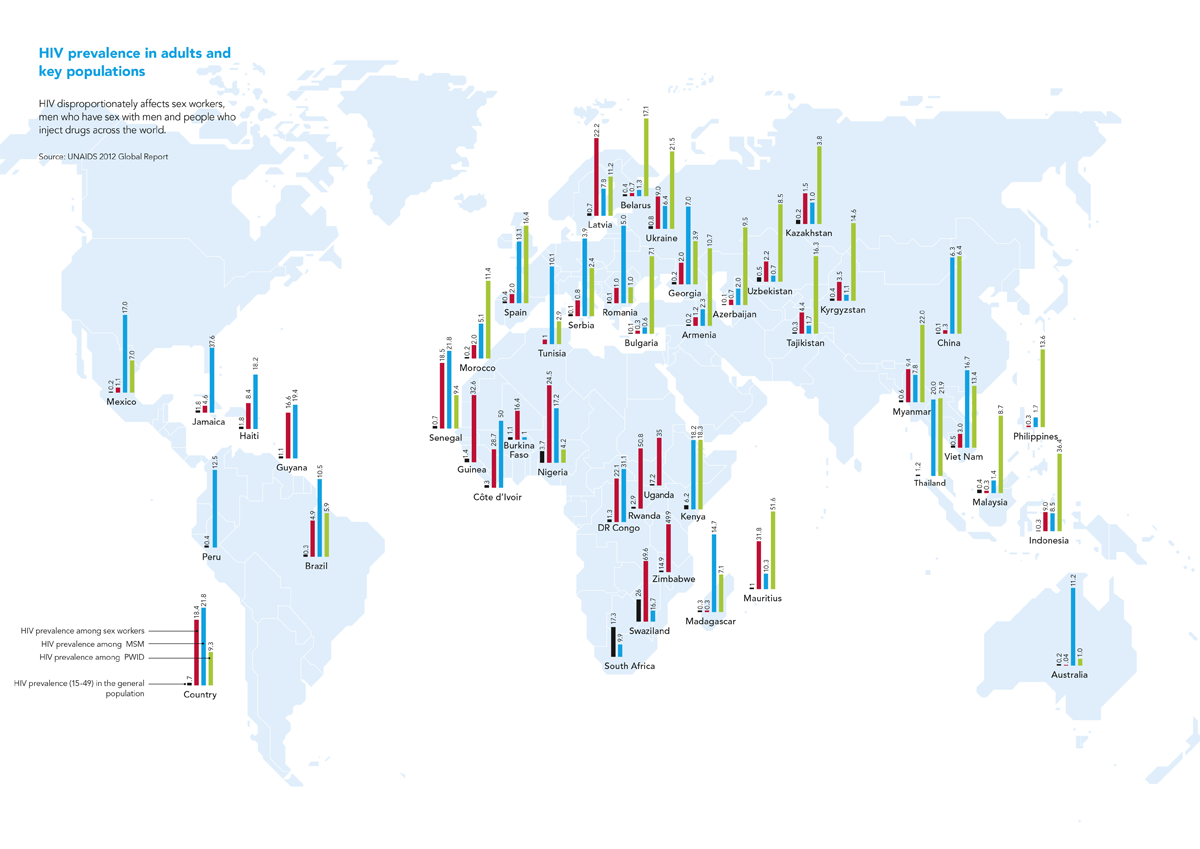 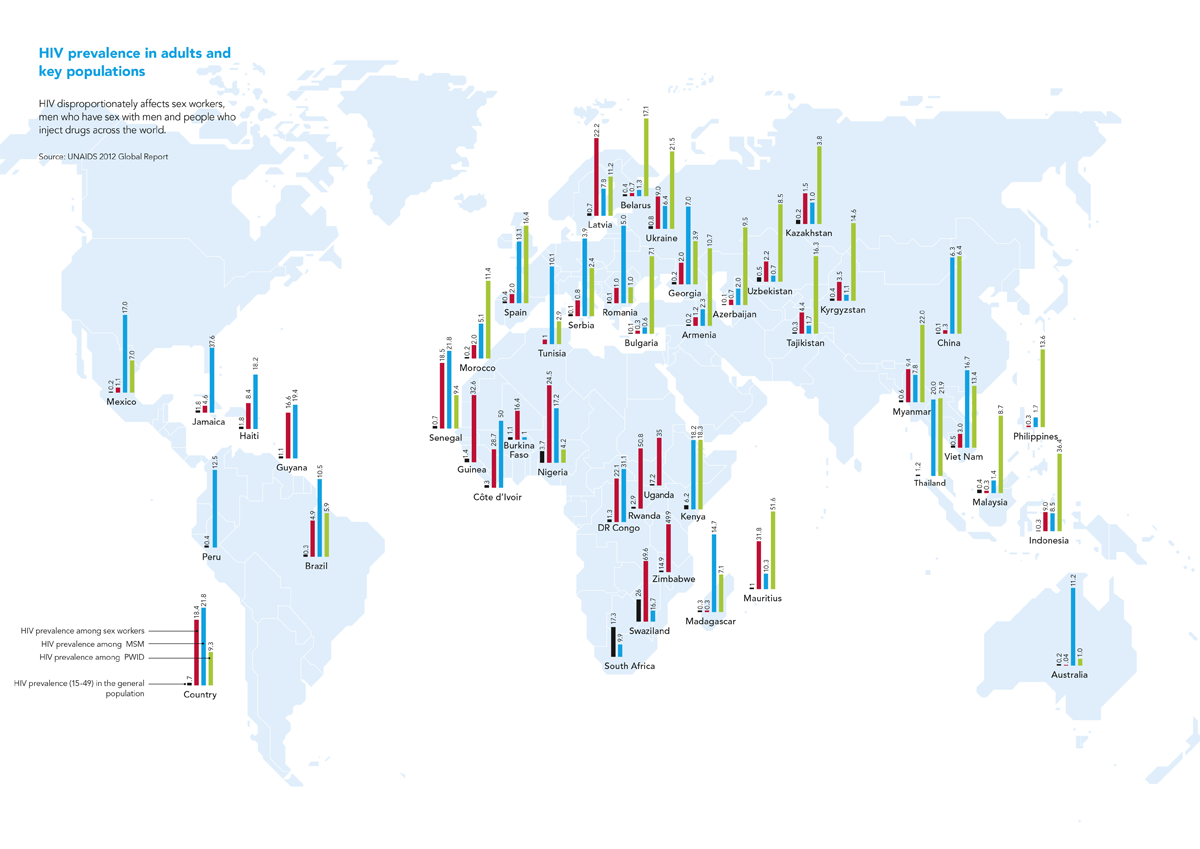 Etiologi
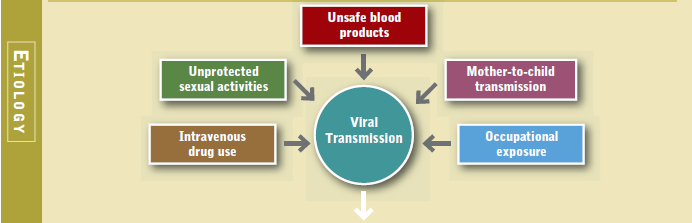 Virus HIV dikenal  juga sebagai virus yang rapuh, karena tidak bisa bertahan lama di luar tubuh manusia. 
Virus ini hanya bisa tahan di dalam cairan tubuh (cairan sperma, cairan vagina, cairan anus, darah, dan ASI)  dari orang  yang terinfeksi dan tidak bisa menyebar melalui keringat atau urin.
Virus HIV (partikel yang inert)  setelah masuk sel target, virus ini baru bisa berkembang  terutama dalam  sel Lymfosit T, karena ia mempunyai reseptor untuk virus HIV yang disebut CD4 
Virus  sensitif terhadap pengaruh lingkungan seperti air mendidih, sinar matahari dan mudah dimatikan dengan berbagai desinfektan seperti eter, aseton, alkohol, jodium hipoklorit dan sebagainya, tetapi relatif resisten terhadap radiasi dan sinar utraviolet
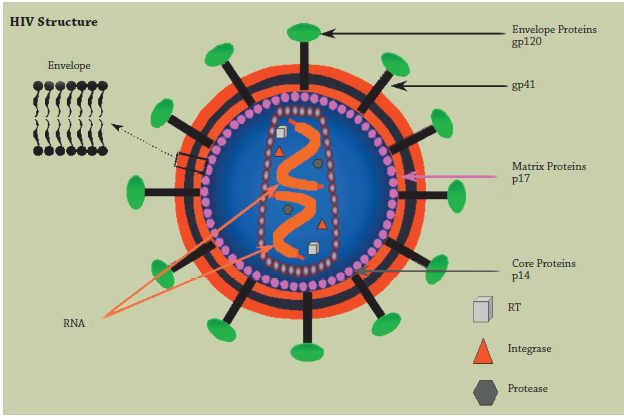 HIV causes severe damage to immune system and eventually destroys it by using DNA of CD4+ cells to replicate it self
Nancy RC, et al. Pathophysiology of the Human Immunodeficiency virus
10
Immune Response
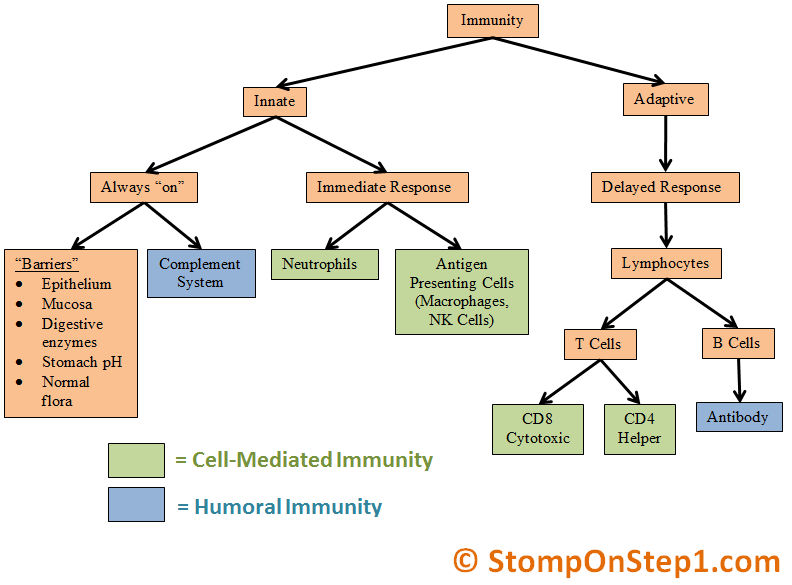 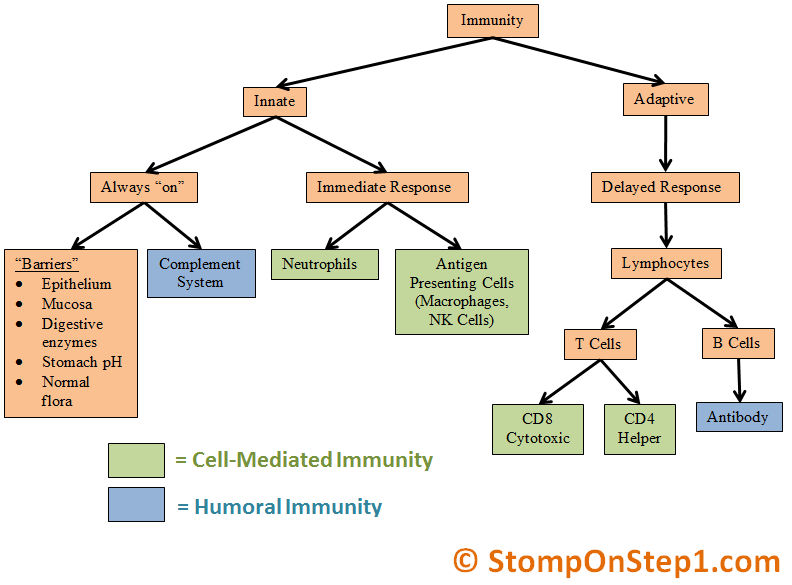 http://www.stomponstep1.com/adaptive-vs-innate-immunity-humoral-vs-cell-mediated-immunity-pamp/
11
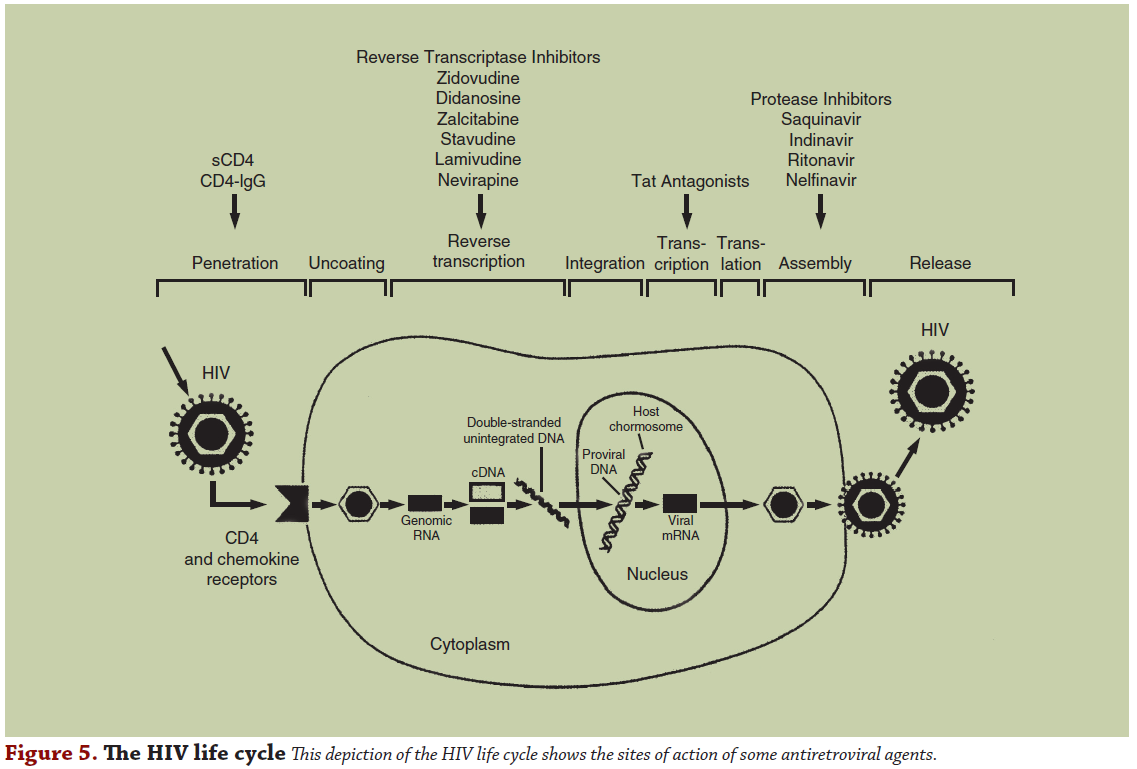 https://www.youtube.com/watch?v=5g1ijpBI6Dk
Nancy RC, et al. Pathophysiology of the Human Immunodeficiency virus
12
Virus HIV masuk ke tubuh manusia  ke dalam darah  dan  langsung menyerang sel  protein tertentu  yaitu CD4 yang ada di limposit (sumber utama kemampuan imunitas tubuh, yang terlibat immunitas humoral yang diproduksi sel Beta dan immunitas mediated sel yang diproduksi oleh Sel T. 
Ciri utama  penderita HIV adalah penurunan  kadar CD4. Pada orang sehat , yang tidak terkena infeksi  kadar CD4 berkisar antara 500 sampai dengan 1500 dalm setiap microliter darah.  Penurunan kadar CD4 mendukung  penderita mudah terkena infeksi dan kanker tertentu serta dapat  menyerang  syaraf yang akhirnya  terjadi kerusakan otak.
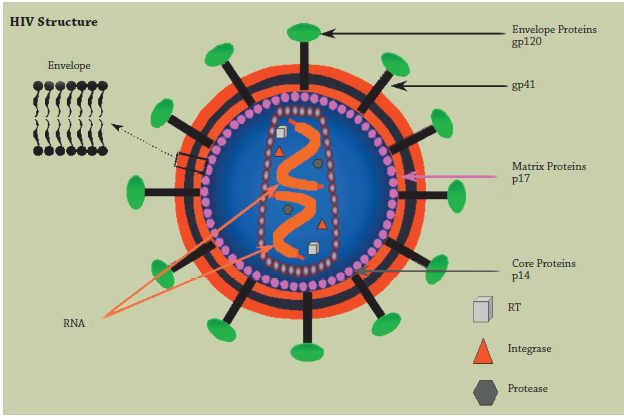 AIDS  kadar CD4 kurang  dari < 200 mm3. Pada kondisi ini tubuh sudah tidak mempunyai kemampuan untuk melawan infeksi sehingga hampir seluruh bagian tubuh terinfeksi  asuhan gizi dapat  memperlambat virus ini berkembang agar tidak menjadi AIDS. 
Waktu yang diperlukan HIV menjadi AIDS jika tanpa terapi apapun rata-rata adalah 10 tahun.    Awal seseorang terinfeksi HIV, dalam kurun waktu 3 bulan lebih secara klinis orang tersebut belum tampak sakit dan belum mengalami gangguan organ maupun fungsi tubuh.
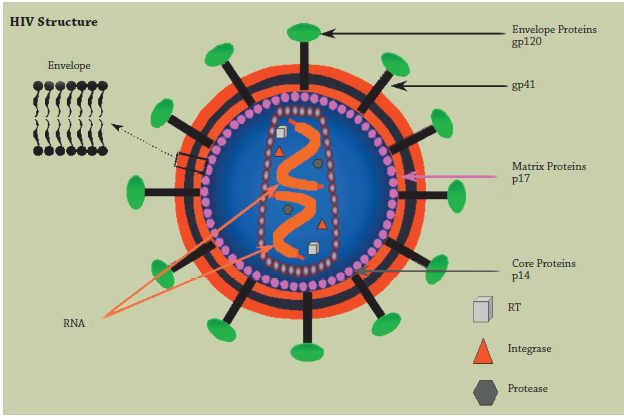 Namun pemeriksaan serologi sudah menunjukkan ada penurunan nilai CD4  dan sudah dapat diketahui  infeksi HIV. 
Pada Grafik dibawah ini tergambar proses alamiah HIV menjadi AIDS. Ada 4 stadium klinis pada penyakit HIV/AIDS, yaitu stadium I, II, III, dan IV. 
Stadium I atau akut menurut WHO yaitu tubuh sudah terinfeksi HIV dalam darah menyebabkan, jumlah CD4 menurun tetapi masih dalam batas nilai normal sehingga tubuh masih bisa mengatasi infeksi yang menyerang tubuh sehingga pasien tidak  tampak sakit,  dan status gizinya masih sama seperti sebelum terinfeksi
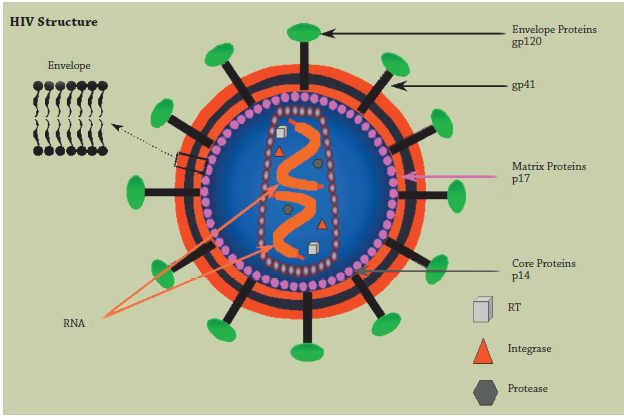 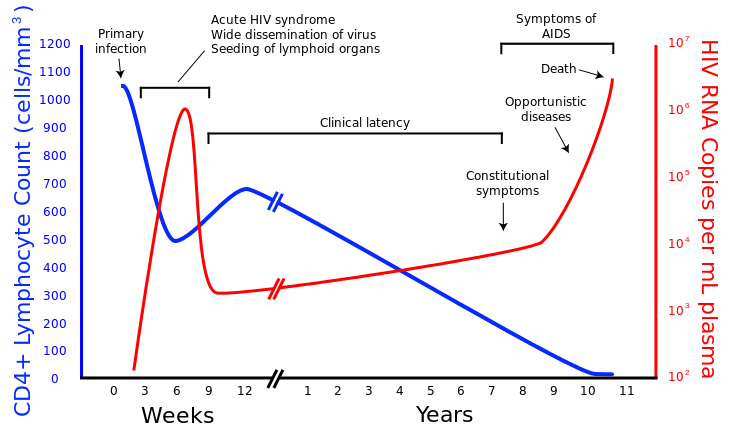 By Sigve - Own work, CC0, https://commons.wikimedia.org/w/index.php?curid=15383502
16
WHO CLINICAL STAGING OF HIV/AIDS FOR ADULTS
WHO. “WHO case definitions of hiv for surveillance and revised clinical staging and immunological classification of hiv-related disease in adults and children”
*Nancy RC, et al. Pathophysiology of the Human Immunodeficiency virus
17
WHO CLINICAL STAGING OF HIV/AIDS FOR ADULTS
WHO. “WHO case definitions of hiv for surveillance and revised clinical staging and immunological classification of hiv-related disease in adults and children”
*Nancy RC, et al. Pathophysiology of the Human Immunodeficiency virus
18
WHO CLINICAL STAGING OF HIV/AIDS FOR ADULTS
WHO. “WHO case definitions of hiv for surveillance and revised clinical staging and immunological classification of hiv-related disease in adults and children”
*Nancy RC, et al. Pathophysiology of the Human Immunodeficiency virus
19
Diagnosis HIV
Ditemukannya antibodi HIV dalam darah 
Jenis tes antibodi HIV : 
Rapid Tes
ELISA (enzyme-linked immunosorbent assay): Tes untuk mendeteksi infeksi HIV
Western Blot: Tes lanjut untuk mempertegas hasil pemeriksaan ELISA
Tes Viral Load Test — Tes untuk mendeteksi
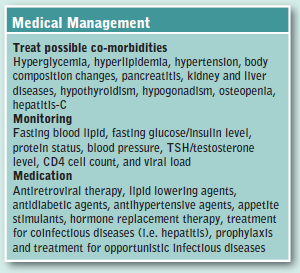 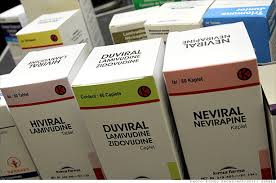 TREATMENT AND MEDICATION ?
22
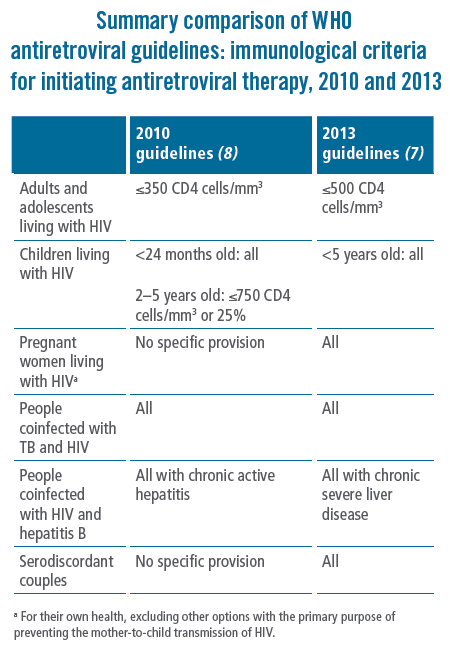 23
http://www.who.int/hiv/data/ARTcriteria2013.png
TERAPI  ARV
Tujuan  ARV
Menghentikan progresifitas penyakit HIV dengan menekan viral load

Memulihkan sistem immun, dan mengurangi terjadinya infeksi oportunistik 

Memperbaiki kuailitas hidup

Menurunkan morbiditas dan mortalitas karena infeksi HIV
Jenis  antiretroviral
NUCLEOSIDE REVERSE TRANSCRIPTASE INHIBITORS
NON-NUCLEOSIDE REVERSE TRANSCRIPTASE INHIBITORS (NNRTI)
PROTEASE INHIBITORS (PI)
Kombinasi yang baik :
AZT  +  3TC  +  NVP / EFV / PI
AZT  +  ddI  +  NVP / EFV / PI
d4T  +   ddI  +  NVP / EFV / PI
d4T  +   3TC  +  NVP / EFV / PI

Tidak ada perbedaan keunggulan dari kombinasi–kombinasi  di atas. Hanya PI lebih poten dari pada non-nuke, tetapi PI lebih banyak efek sampingnya, yang menyebabkan sulit digunakan.
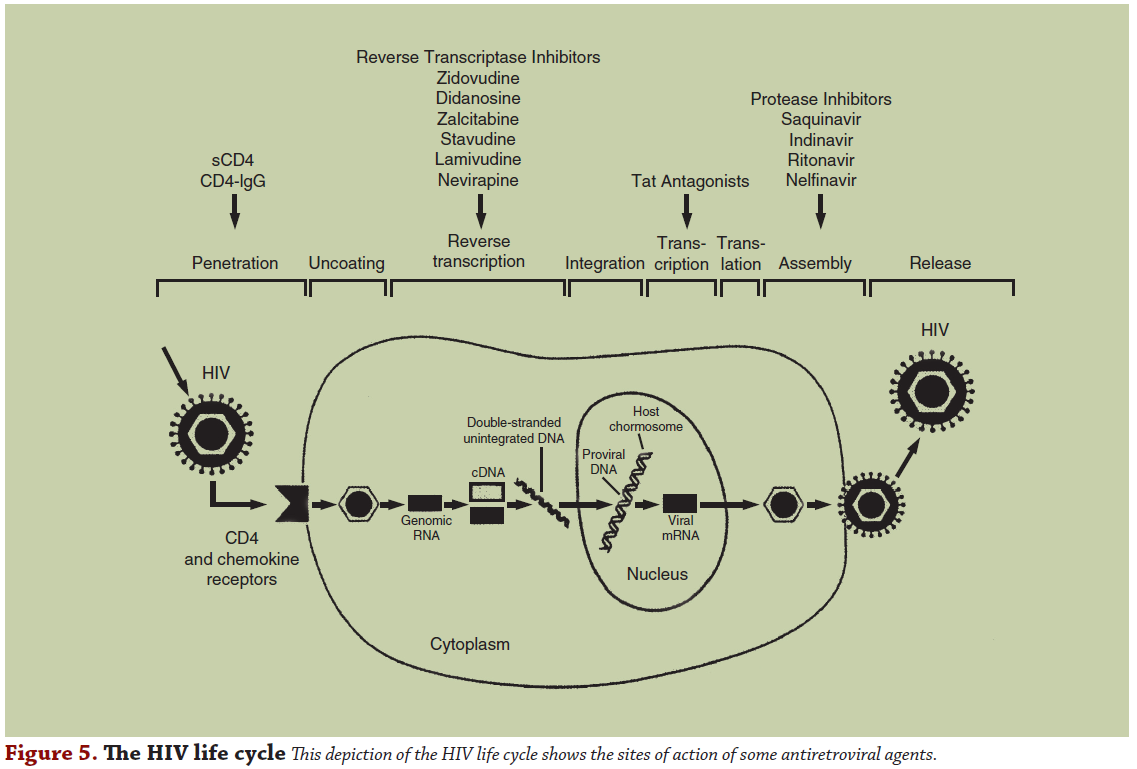 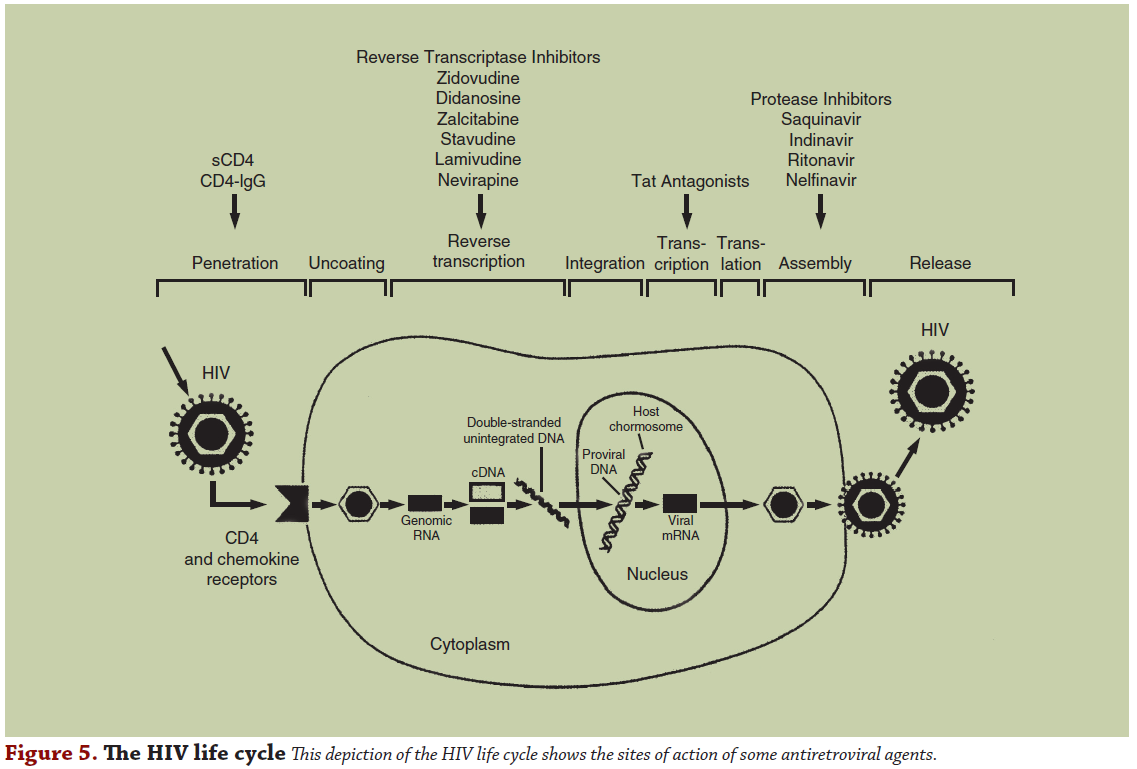 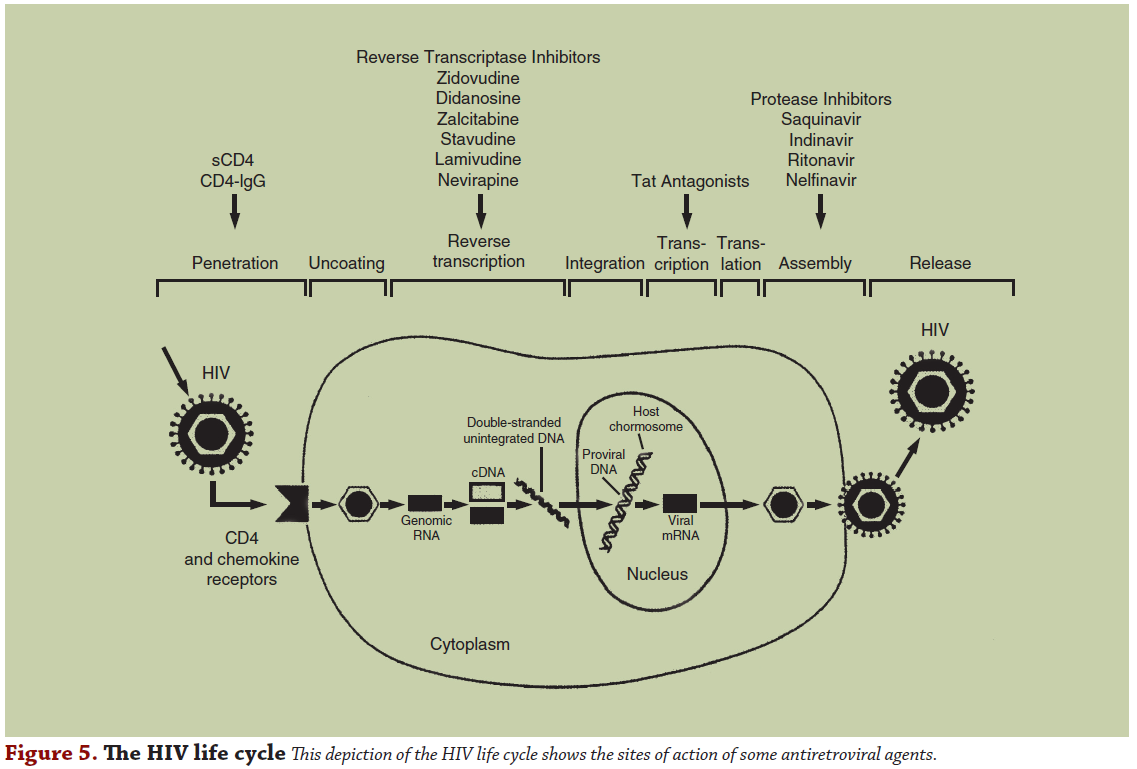 Nancy RC, et al. Pathophysiology of the Human Immunodeficiency virus
28
Malnutrition and HIV: A Vicious Cycle
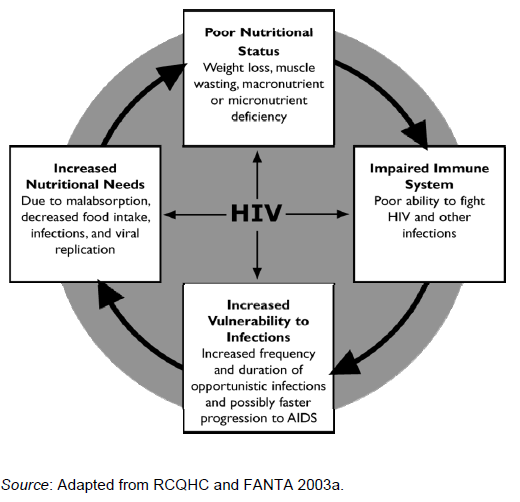 ECSA-HC,FANTA, and LINKAGES Project. 2008. Arusha, Tanzania: ECSA-HC
29
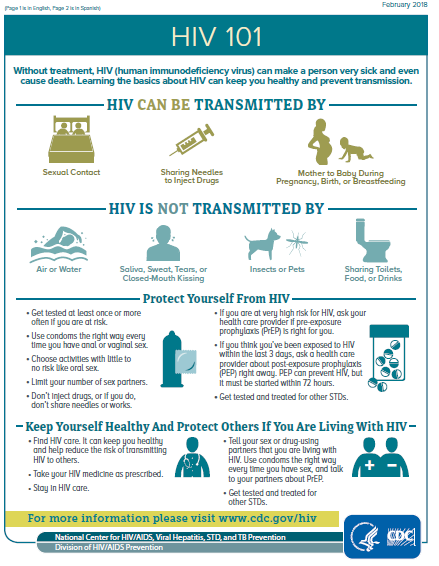 HIV/AIDS Pediatrik
Penularan vertikal kepeda bayi dari ibu yg terinfeksi HIV dapat dicegah dengan terapi ARV (Zidovudin oral) selama kehamilan, Zidovudin IV sewaktu persalinan, dan sesar sebelum ketuban pecah, pemberian susu formula bukan ASI kepada bayi
Perkembangan HIV pada anak lebih pesat dibandingkan dengan dewasa.
TERIMA KASIH